Стилистически окрашенная и нейтральная  лексика
Книжная и разговорная лексика. Функционально-стилистическая окраска слова.
Общеупотребительная межстилевая лексика. Нейтральная лексика. Стилистические синонимы.
Какую роль в языке играют слова?
Слова называют 
              предмет,
              действие как предмет,
              признак как предмет,
              явление,
              признак предмета,
              действие предмета,
              количество, порядок предметов,
     выполняют грамматические функции.
Какую роль в языке играют слова?
Имена существительные
    
 стул, урок, ученик, тетрадь

 называют предмет.
Какую роль в языке играют слова?
Имена существительные
   
  борьба, пение, расчистка, вход
 
  называют действие 
                                 как предмет.
Какую роль в языке играют слова?
Имена существительные

 синева, мудрость, высота, ширь 
  
 называют признак как предмет.
Какую роль в языке играют слова?
Имена существительные
   
снег, град, гром, молния

называют явление.
Какую роль в языке играют слова?
Имена прилагательные
   
лёгкий, пушистый, здоровый

называют признак предмета.
Какую роль в языке играют слова?
Глаголы
   
писать, учиться, найти, спеть
               
называют действие предмета.
Какую роль в языке играют слова?
Имена числительные
  
три, двадцать восемь, пятый
             
называют количество,
                 порядок предметов.
Александр Иванович Герцен
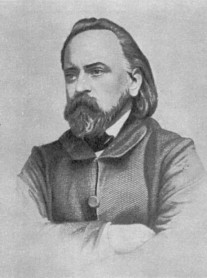 (1812 – 1870) –
 русский публицист,
писатель, философ
Сравните
давать  
есть
спать
рубашка
жаловать
кушать
почивать
сорочка
Слова, помимо
лексического значения,
могут нести 
дополнительную информацию.
Сравните
влезать;
высыпать;
застрять;
натянуть;
отвязаться;
примоститься
возложить;
ибо;
конфигурация;
потреблять;
с тем чтобы;
супруги
Слово
может сообщить о 
  сфере употребления
Книжная   лексика(книжно-письменная) –
слова, употребляющиеся в книжно-письменной сфере русского языка, в книжно-литературном языке 

(указанный, опознать, изъявлять, предумышленно, вследствие того что, ковроткачество и др.).
Разговорная лексика(устно-разговорная) –
слова, употребляющиеся в устно-разговорной сфере русского языка, в разговорной речи, при общении, в обиходе 

(болтать, бац, грохнуть, ледышка, раздевалка, вихрастый, прыткий, втихомолку, многовато, ага и др.).
Общеупотребительная лексика (межстилевая)–
слова, используемые независимо от стиля, не имеющие стилистических синонимов

(овраг, книга, читать, клеить, сверху, письменный, убеждённо, для, когда, потому что, не и др.).
Стилистически нейтральная лексика –
слова, которые могут использоваться в различных сферах, стилях и условиях общения, не привнося особого стилистического оттенка 
(идти, обмануть, будущий, душистый, глаза, надежда и др.).
Стилистическая окраска –
свойства языковой единицы, дополняющие её основное, предметно-логическое значение.
Стилистически нейтральные слова
помогают выявить  стилистически окрашенные единицы языка, имеют стилистические синонимы.
Стилистические                    парадигмы
Высокая окраска
Нулевая окраска
Низкая окраска
очи

 глаза

 гляделки
    шары
    бельма
Стилистические                    парадигмы
Высокая окраска
Нулевая окраска
Низкая окраска
лик

 лицо

 рожа
    морда
    рыло
Стилистические                    парадигмы
Высокая окраска
Нулевая окраска
Низкая окраска
длань

 рука

 лапа
   клешня
Стилистические                    парадигмы
Высокая окраска
Нулевая окраска
Низкая окраска
кара 

 наказание
  
 нагоняй
Стилистические                    парадигмы
Высокая окраска
Нулевая окраска
Низкая окраска
вкушать

 есть 
 
 уплетать
    жрать
    шамать
Стилистически окрашенные слова
употребляются только при определённых условиях.
Сравните предложения
Мой друг совершил путешествие в Египет.
Мой друг совершил поездку в Египет.
Мой друг совершил
    вояж в Египет.
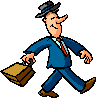 Слово
может сообщить об 
  отношении говорящего
  к предмету речи.
Крик о помощи
Расскажите случай, в котором мона употребить: по речи узнают человека. Плииз!!!

Кто поможет Ане Татариновой?
Слово
может характеризовать
 говорящего.
Лу́ций А́нней Се́не́ка (4 г. до н.э.- 65 г. н.э.)
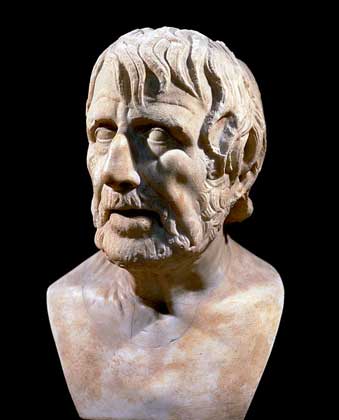 «Qualis vir, 
          talis oratio! –
Каков человек,
такова и его речь!»

(Сенека – римский философ,
государственный деятель и
поэт, воспитатель Нерона.)
Сократ(469—399 гг. до н. э.)
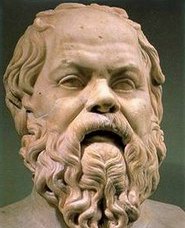 «Заговори, чтоб я
                         тебя увидел».        
                                        
                                       (Сократ – древнегреческий
                                       философ, учитель Платона,
                                       Ксенофонта и других
                                       великих философов
                                       античности.)
Народная мудрость
У худого человека худые речи.
Каков муж, таковы и речи.
Какова речь, таков и склад.
Гнило слово от гнила сердца.
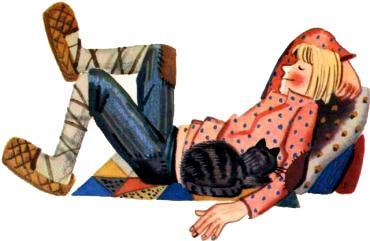 Слово
передаёт информацию с помощью 
   лексического значения;
 указывает на сферу применения;
оценивает предмет речи;
 характеризует говорящего.
«Важнейший способ узнать человека, его умственное развитие, его моральный облик, его характер – прислушаться к тому, КАК он говорит».
                         Д.С.Лихачёв